Library Academic Support
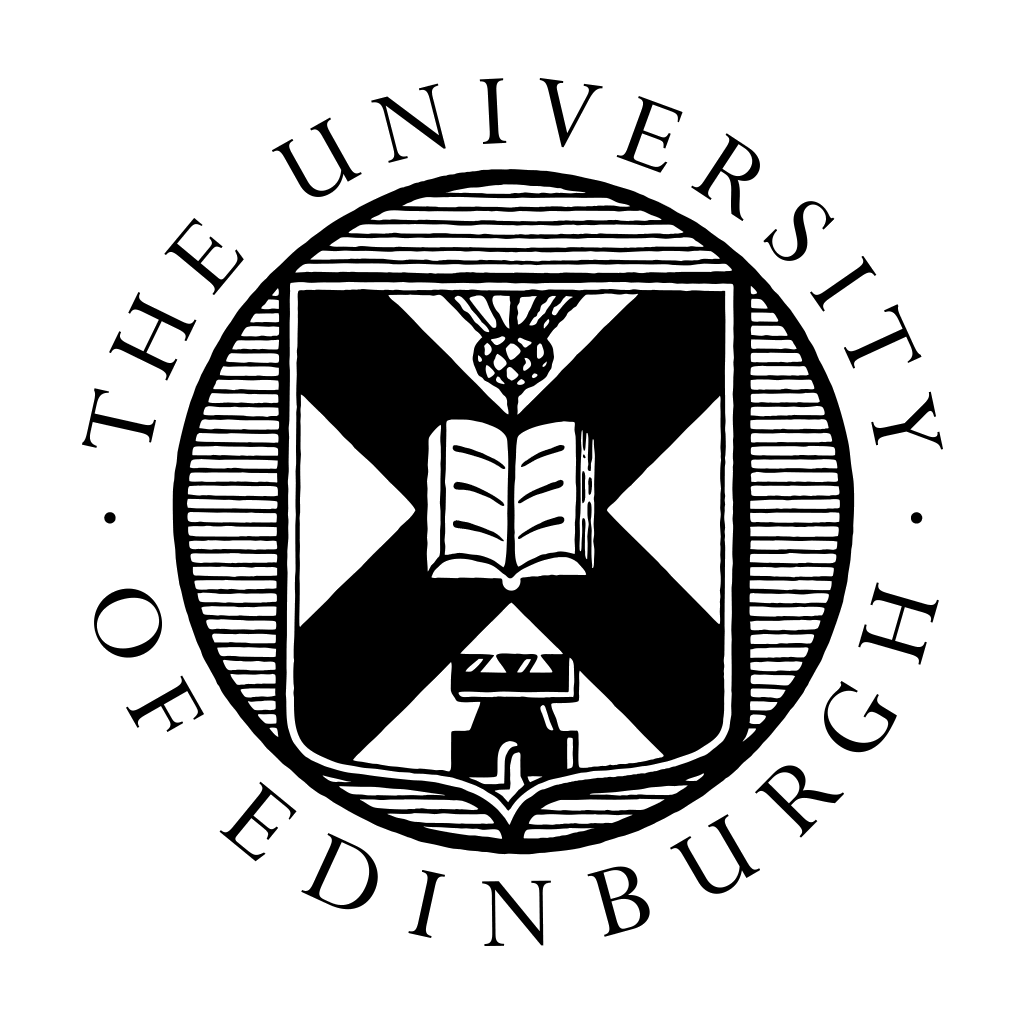 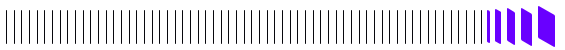 Helping you get the best from the Library, its collections, resources and services
Searching and reviewing
the literature
Section 1:

Search techniques and preparation
This presentation:
http://www.docs.is.ed.ac.uk/docs/Libraries/Presentations/SearchingAndReviewingLiterature1.pptx
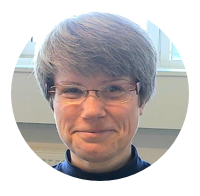 Rowena Stewart
(she/her)rowena.stewart@ed.ac.ukAcademic Support Librarian
Research in Health, ODL MSc.
AY24-25, Sep24
[Speaker Notes: Hello everybody and welcome to what is one of two recorded sessions about searching and reviewing academic literature
 
My name is Rowena Stewart and I am Academic Support librarian for the School of Health in Social Science. I am one of the people that you can ask if you have problems or questions about using the library and I am happy to arrange one to one and small group meetings as well if that becomes useful at any point during your time here. 
 
This session is on search techniques and tips when using tools the library here at the University of Edinburgh has bought to help with finding literature on a topic you know you want to read about. There are also some thoughts on how to prepare to search the academic literature when you have a large scale, systematic-style review, search to do of the literature.]
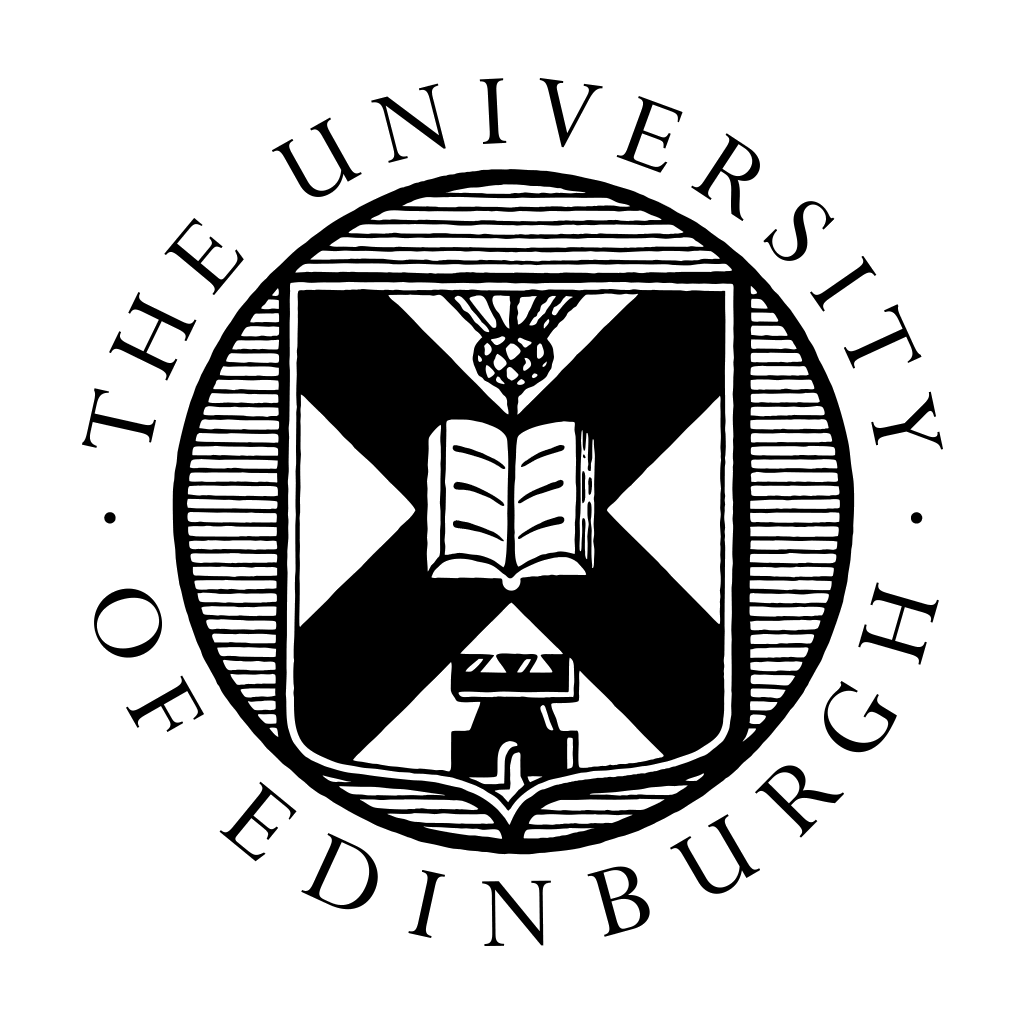 Library Academic Support Team
Use what you know to get a feel for the literature
What language seems to be used in the research literature on a topic of interest?
If you want to do a systematic style review, does there seem to be enough papers?
Academic literature

Google Scholar
DiscoverEd
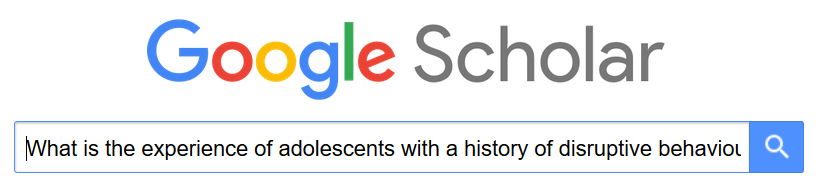 Clinical decision tools and Cochrane Library

Give clinical guidance but also the references used to put together the guidance.

BMJ Best Practice 
Cochrane Library for Cochrane reviews
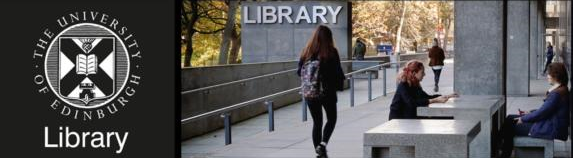 See the Health literature module in LibSmart II
2
[Speaker Notes: Before you go searching for literature on a topic for which, perhaps, you have not been given any or all of the readings, it helps get a feel for the literature in that area. You can get an idea of the language used by those reporting research on the topic. 
 
For a systematic style review, it can help you decide whether or not there are enough papers out there for you to do the review topic you were hoping. Alternatively, are there too many papers to review, if you stick with the topic you were thinking of reviewing? What do the results suggest could be a viable, more specific area to review?
 
Familiarity with a search tool can help you make those sorts of assessment and therefore using whatever you would normally use to find academic literature is a good starting place: be it Google Scholar or the library catalogue, DiscoverEd or something else.
 
On this slide is highlighted the fact that the library buys access to clinical decision tools such as BMJ Best Practice, and these may be of interest for their advice on best practice. Their use in sourcing good academic literature can lie in the supporting evidence cited for the intervention or actions they advise.
 
Such evidence may include Cochrane systematic reviews which are available from the Cochrane Library. A systematic review “attempts to identify, appraise and synthesize all the empirical evidence that meets pre-specified eligibility criteria to answer a specific research question” and Cochrane ones are carried out to Cochrane specifications. Lay summaries are provided and, like other reviews of research on a set topic, citations to the, often empirical, work used. They are available from the Cochrane Library which also provide information about the existence of some other reviews too).
 
The little graphic off to the bottom right of this slide is a reminder that the LibSmart II course in Learn has a couple of modules which might be of use. One on health literature and one on searching for systematic reviews.]
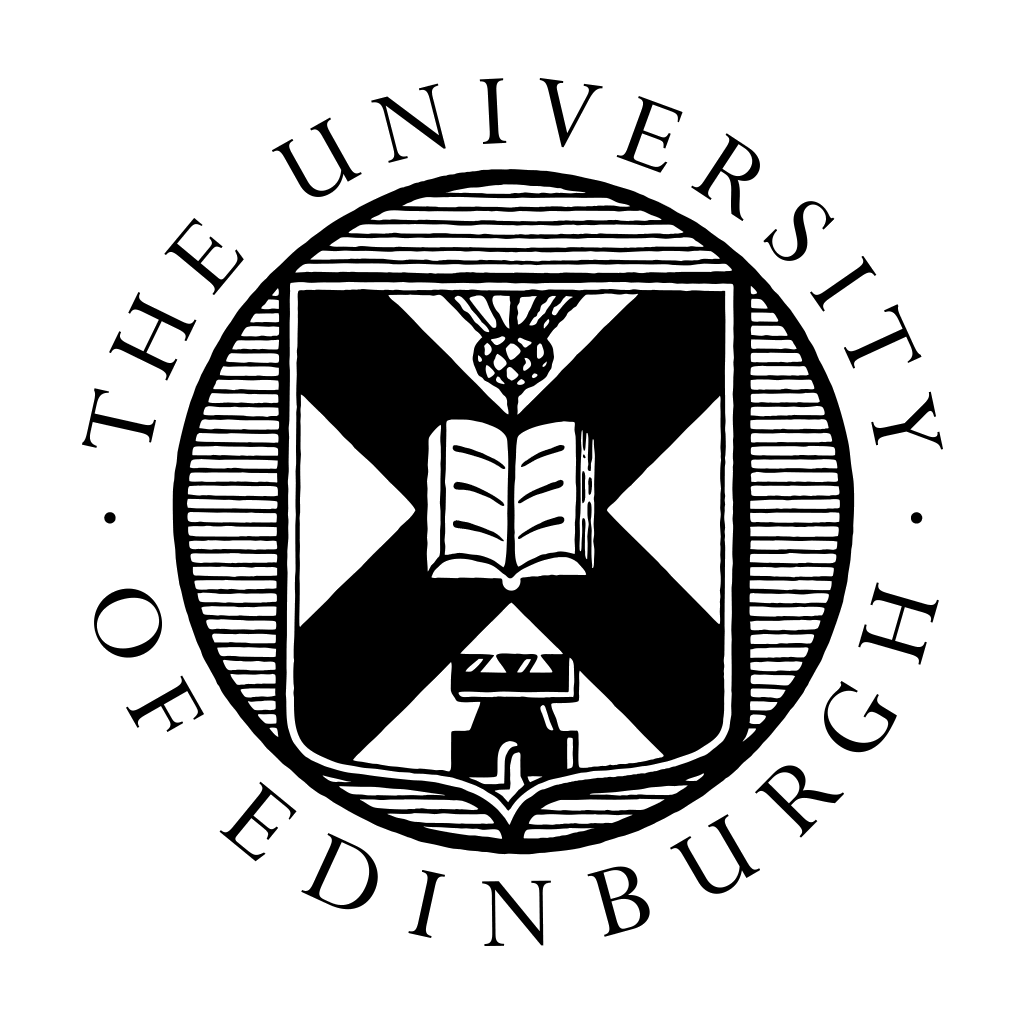 Library Academic Support Team
Using what you know: DiscoverEd
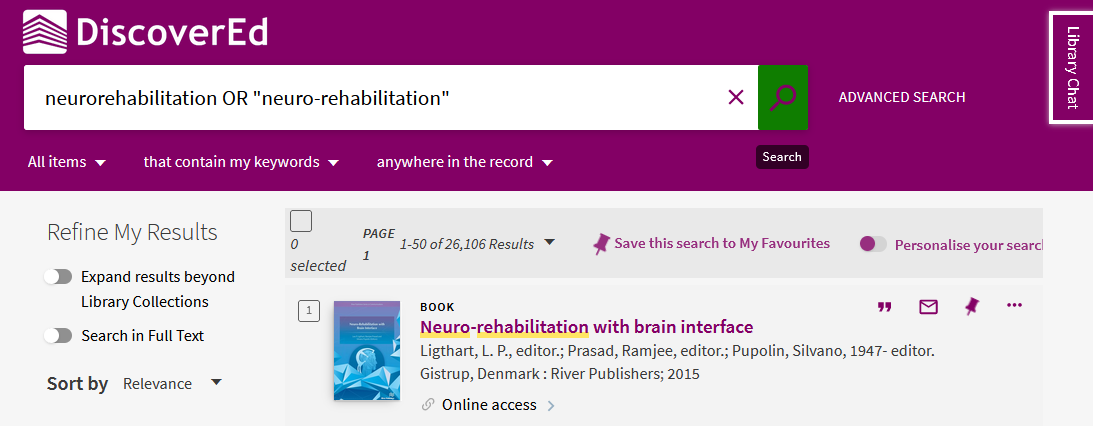 Records for articles etc you may not be able to read from the library immediately.
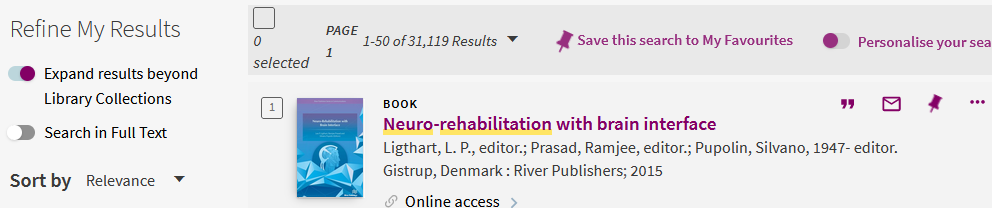 “Expand results beyond Library Collections”
3
[Speaker Notes: DiscoverEd is the name of the library catalogue here at the University of Edinburgh. It is the place of record for what is available from the library be it books, journals, theses, musical scores, newspapers or something else and it also tells you whether the material is online or in print/a physical item. 
 
DiscoverEd is also loaded with records about journal articles which is why, if you search using a word or two, you often get a large number of results. 
 
The example here is done in the simple search option for DiscoverEd and on neurorehabilitation. The second term there is the hyphenated phrase version (“neuro-rehabilitation”) to cover those instances when that is used in favour of the single word.
 
One of the advantages of DiscoverEd is that the results you find are ones you should be able to get because the library has them (again either online or in print). You can use DiscoverEd’s “Refine My Results” area to get more by choosing “Expand results beyond library collections”. However, the extra results may not be ones you can read immediately from the library, although you will know they exist and can get hold of them through the inter-library loan service which is explained in the second recording.
 
In this example, with results over 26,000 you would probably not want any more results. Nevertheless, asking DiscoverEd to do so has increased the results to over 30,000.]
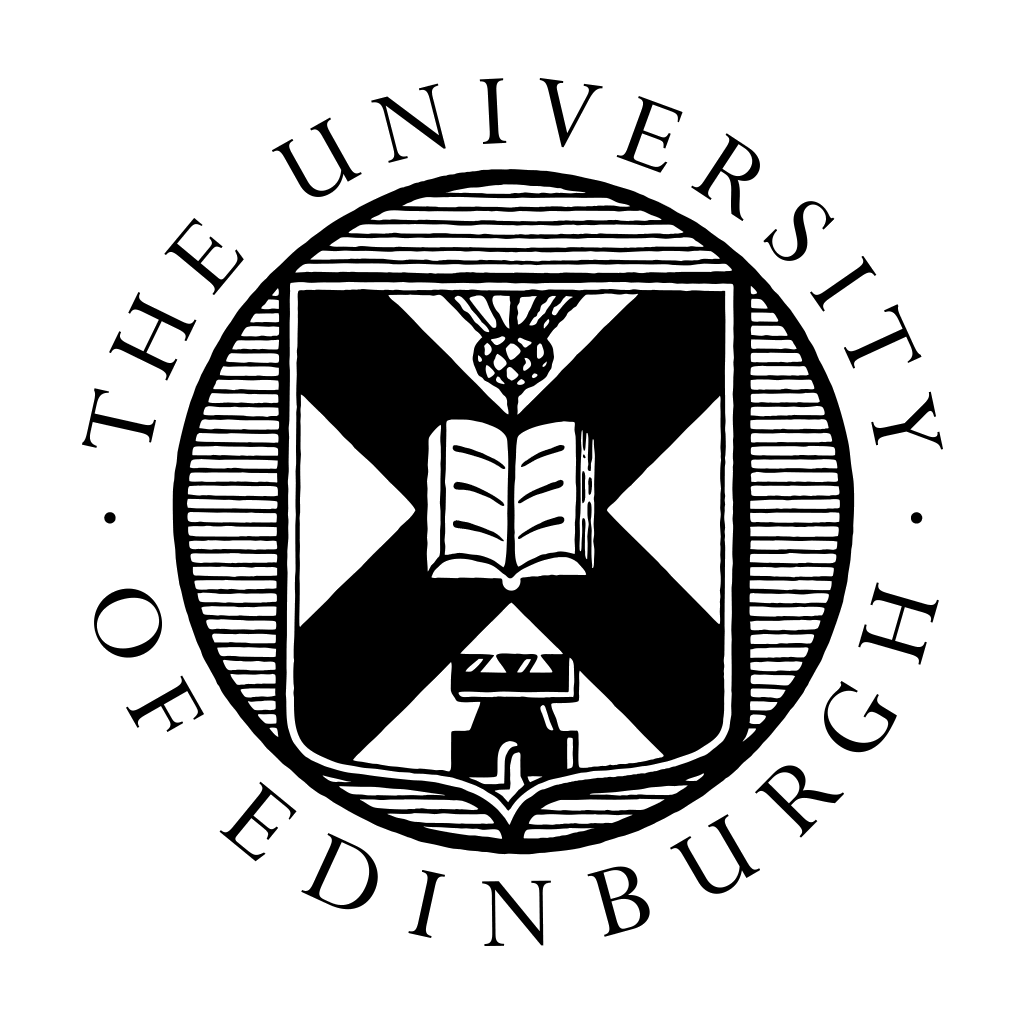 Library Academic Support Team
Using what you know: DiscoverEd
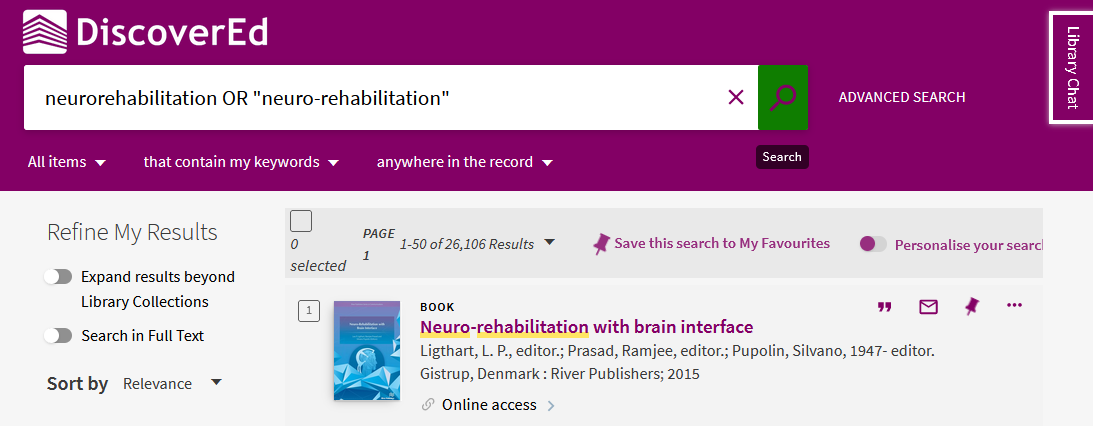 Even more results. 
The search term(s) could appear “anywhere”.
Better for difficult-to-find-anything type terms
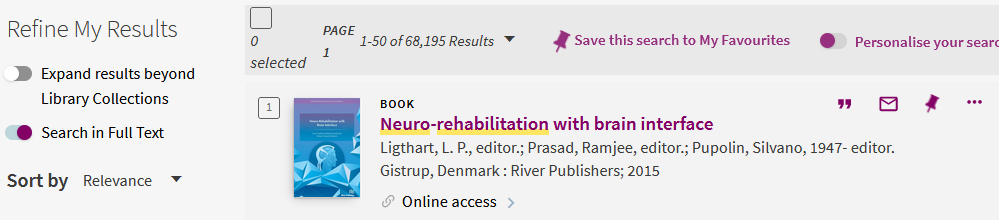 “Search in Full Text”
4
[Speaker Notes: Should the result numbers have been really low, on a search for a very specific phrase for instance, another way of increasing the result numbers returned by DiscoverEd is to choose "Search in full text" option from the Refine My Results section. This does what its label name suggests and looks for the search terms entered within a whole journal article, or book, or thesis where it can do so.
 
It may not be the most effective or most useful way of searching initially but if something is very difficult to find, looking for a phrase (even a word) within a whole publication, may return some readings which can get you started.]
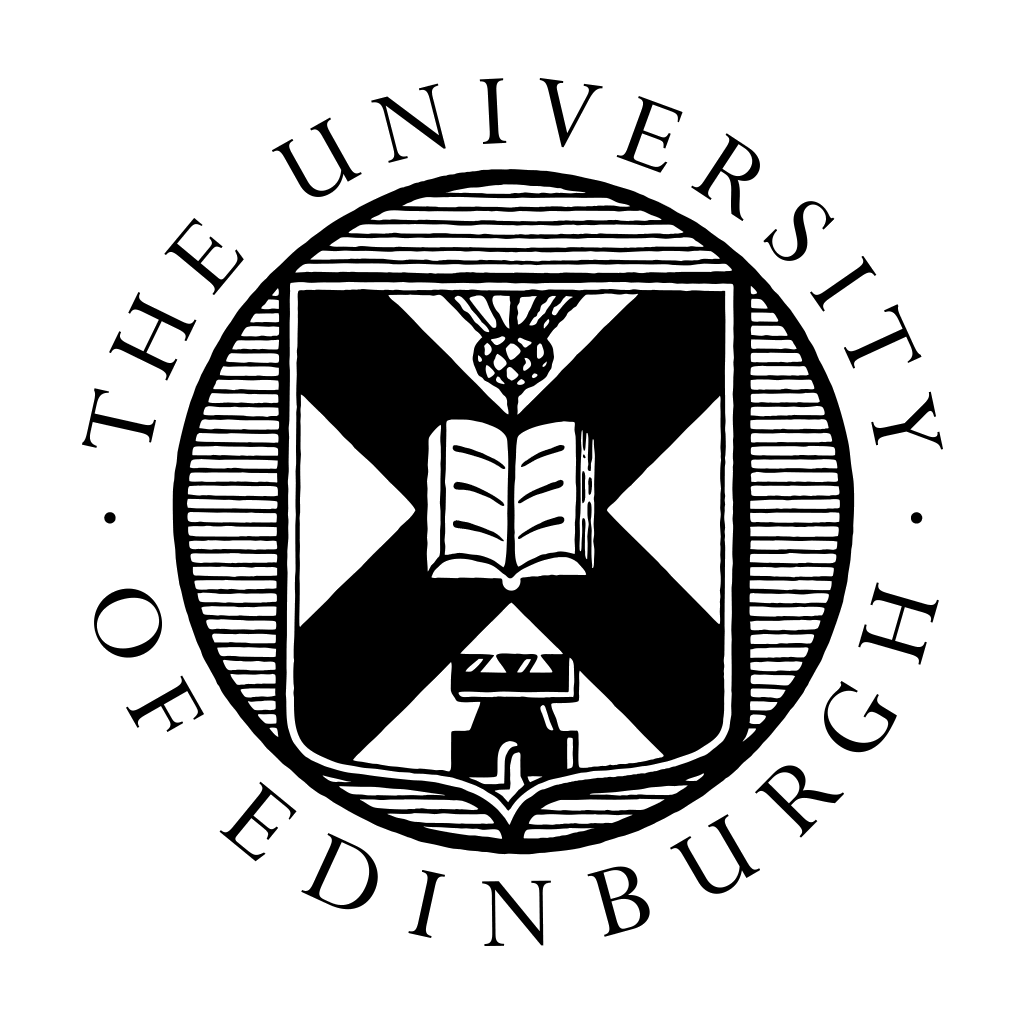 Library Academic Support Team
A research question
When you have a feel for the literature published in your area of interest…

…can you make a research question which the literature can answer?
What are the risks factors for homelessness identified through administrative data?
What is the impact of exercise or physical activity on health-related outcomes in children and adolescents with brain tumor?
What is the effectiveness of CBT-T for those with non-underweight eating disorders?
What is the impact of nurse prescribing on health care delivery for patients with diabetes?
What would research answering your question have to address for you to be prepared to use it?
5
[Speaker Notes: When your initial searches have given you an idea of what is out there, you can start to make decisions about what a work needs to include for it to be useful (or not useful) in your own work. 
 
Sometimes it helps to define what you want the literature to answer in the form of a research question and the colourful “What is/are…” questions on this slide are examples:

What are the risks factors for homelessness identified through administrative data?
What is the impact of exercise or physical activity on health-related outcomes in children and adolescents with brain tumor?
What is the effectiveness of CBT-T for those with non-underweight eating disorders?
What is the impact of nurse prescribing on health care delivery for patients with diabetes?

Answers to the question posed at the bottom of the slide, “What would research answering your question have to address for you to be prepared to use it?”, help you put together an effective search and also help when assessing which papers to include in your work.]
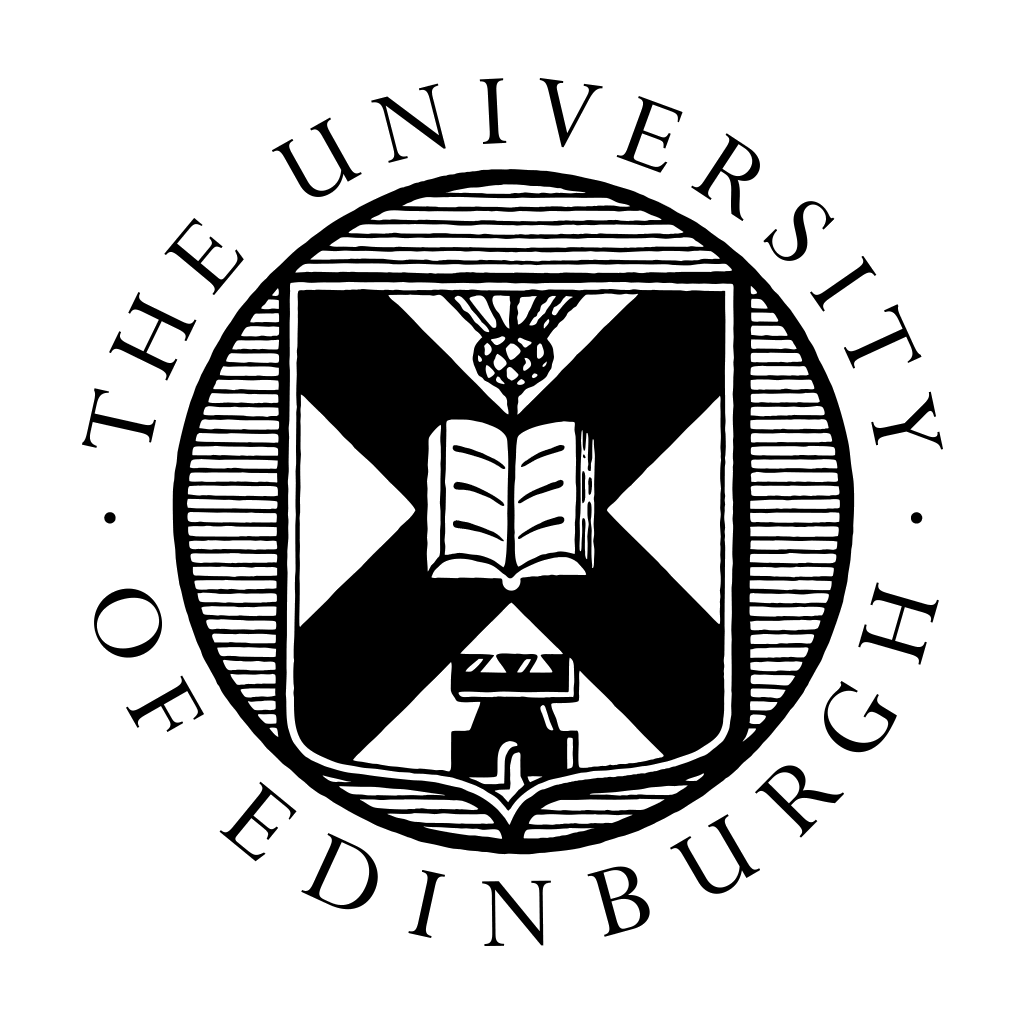 Library Academic Support Team
Identifying concepts
Frameworks can be useful, for example:
Population / Problem 
Intervention 
Comparison 
Outcome 
Study design
Population
Phenomena of Interest 
and 
Context 
[reviews of qualitative evidence, JBI]
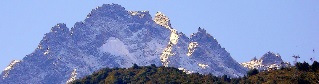 More frameworks (pdf)
www.docs.is.ed.ac.uk/docs/Libraries/PDF/PICOS.pdf
Not every framework heading may be populated for your research question.
Not every populated heading has to be used in an academic literature search strategy.
6
[Speaker Notes: Considering what it is important to find (or not find) in the literature can be expanded into concepts. 
 
Sometimes thinking about your concepts, and other aspects it is important to you to see covered in a piece of research, can be usefully done against set headings, or “frameworks”. There are different frameworks, but a popular one is PICO, or PICOS, an acronym for the headings: population intervention, comparison, outcome and study design. 
 
Thinking about what you need to find out about as it relates to each of those areas can help you be more focussed in your searching but also in your selection of what to read.
 
The other example here is the Joanna Briggs Institute framework [PICo] which may be a better fit for more qualitative topics as its headings (Population, Phenomena of Interest & Context) allow for research without control populations.
 
Other frameworks exist and the pdf given here suggests a few more & is also available from the library’s Nursing guide [www.ed.ac.uk/is/subject-guides]. 
 
If you are using a framework, it may be helpful to know that not every heading has to be populated. So do not worry if you cannot populate a heading for the framework you have chosen. Also, even if you have populated every heading, you do not need to use all of them when searching the literature. Use enough of the main ones to get you to the best set of results for your purpose.]
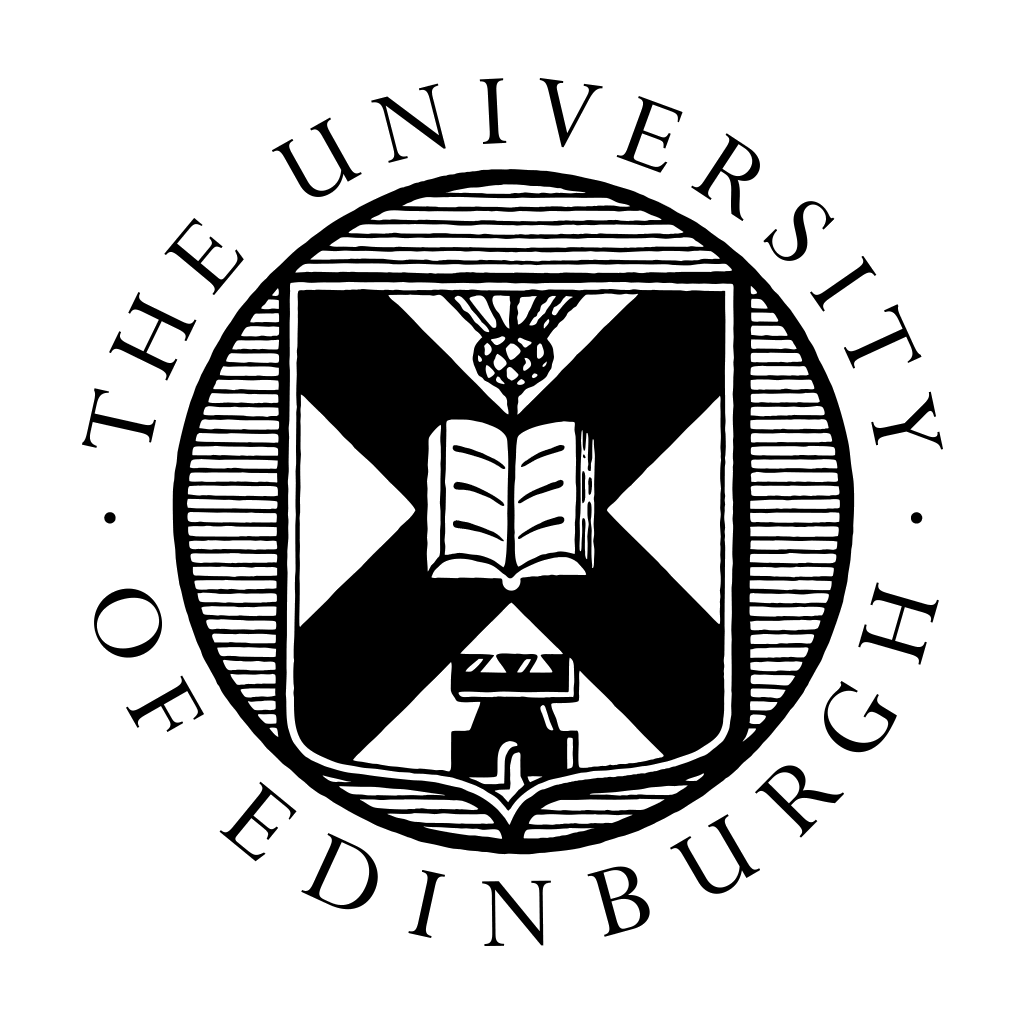 Library Academic Support Team
Frameworks in action
Researchers proposing to undertake a systematic review can make their intention available for others to see on, e.g. The National Institute for Health Research’s PROSPERO database.

PROSPERO’s protocol templates uses PICOS type headings for authors to describe the extent and purpose of their proposed systematic review:
Participants/population.
Intervention(s), exposure(s).
Comparator(s)/control.
Context.
Main/Additional outcome(s).
Types of study to be included.
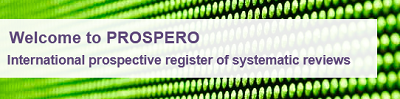 PROSPERO: International prospective register of systematic reviews
Changes to the proposed review content or methods are logged.
Reviews which reach completion in publication are linked to from their PROSPERO protocols.
7
[Speaker Notes: Just as there are registers for pointing people to clinical trials which (other) research groups plan to undertake, there are also registers for those planning on conducting a systematic review. One of these is PROSPERO. Those submitting their intention to conduct a systematic review to PROSPERO use its protocol template to do so and are asked to complete the framework type headings: Participants, Intervention, Comparators, Context, Main and Additional Outcomes as well as Types of studies to be included.

So they are similar, not exactly the same, but similar to the PICOs mentioned just before.
 
Looking at some PROSPERO submissions on subjects which interest you, can be a way of seeing how others have expanded their research question into a search strategy with criteria against which to select relevant work.]
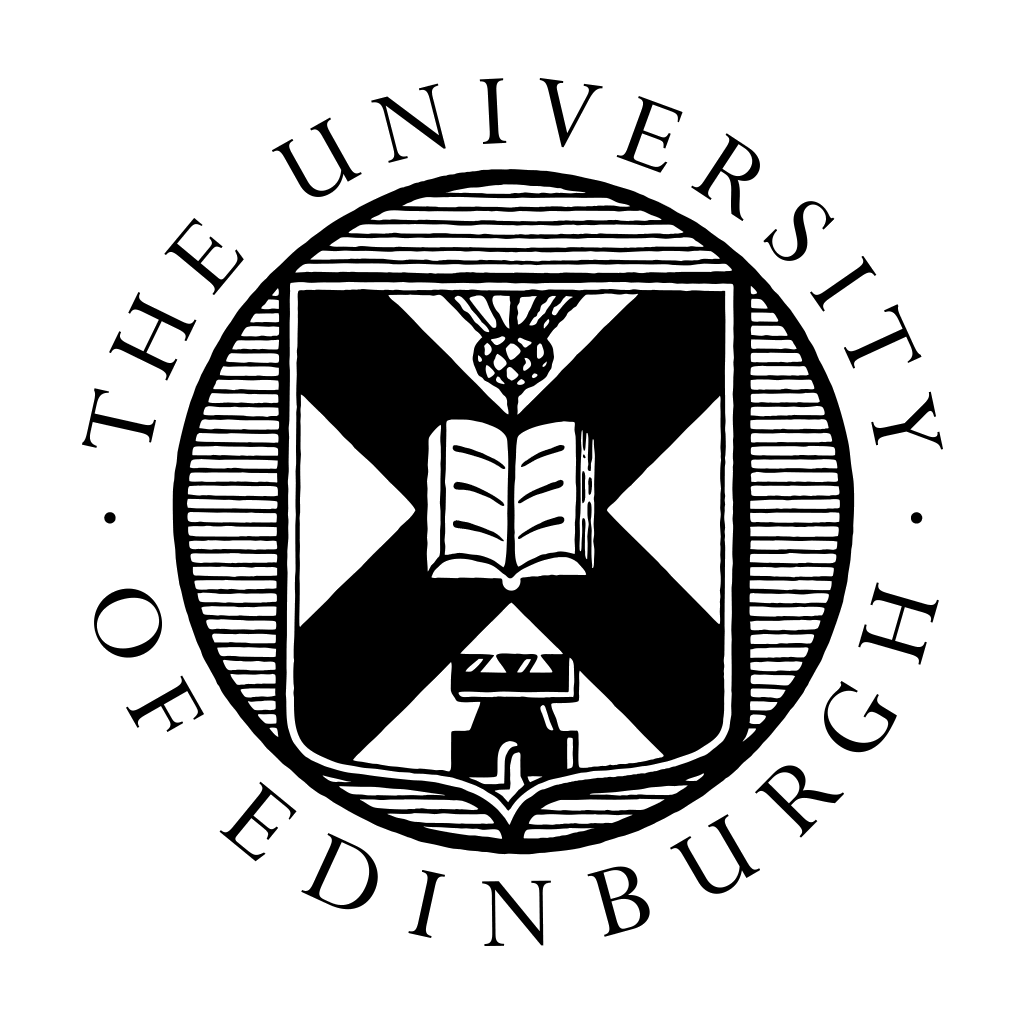 Library Academic Support Team
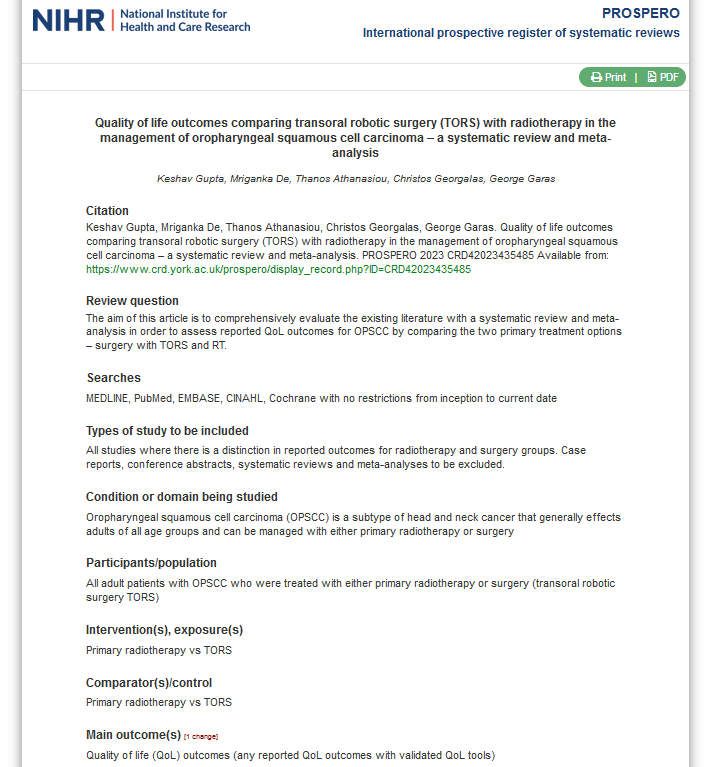 PROSPERO 
protocol template
Link to published article resulting from the review
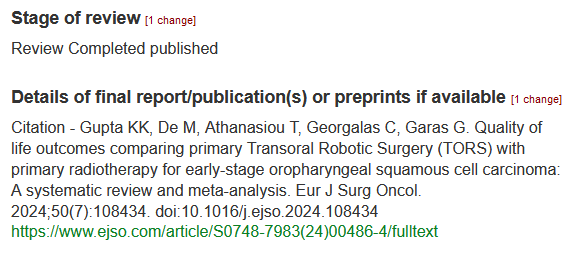 8
[Speaker Notes: This is an example of PROSPERO protocol template which can be updated as researchers refine their approach or identify necessary changes. When a protocol has made it through to publication stage a link through to the published article is added. Reading some published versions may be a way of seeing how reviews are presented in the research literature.]
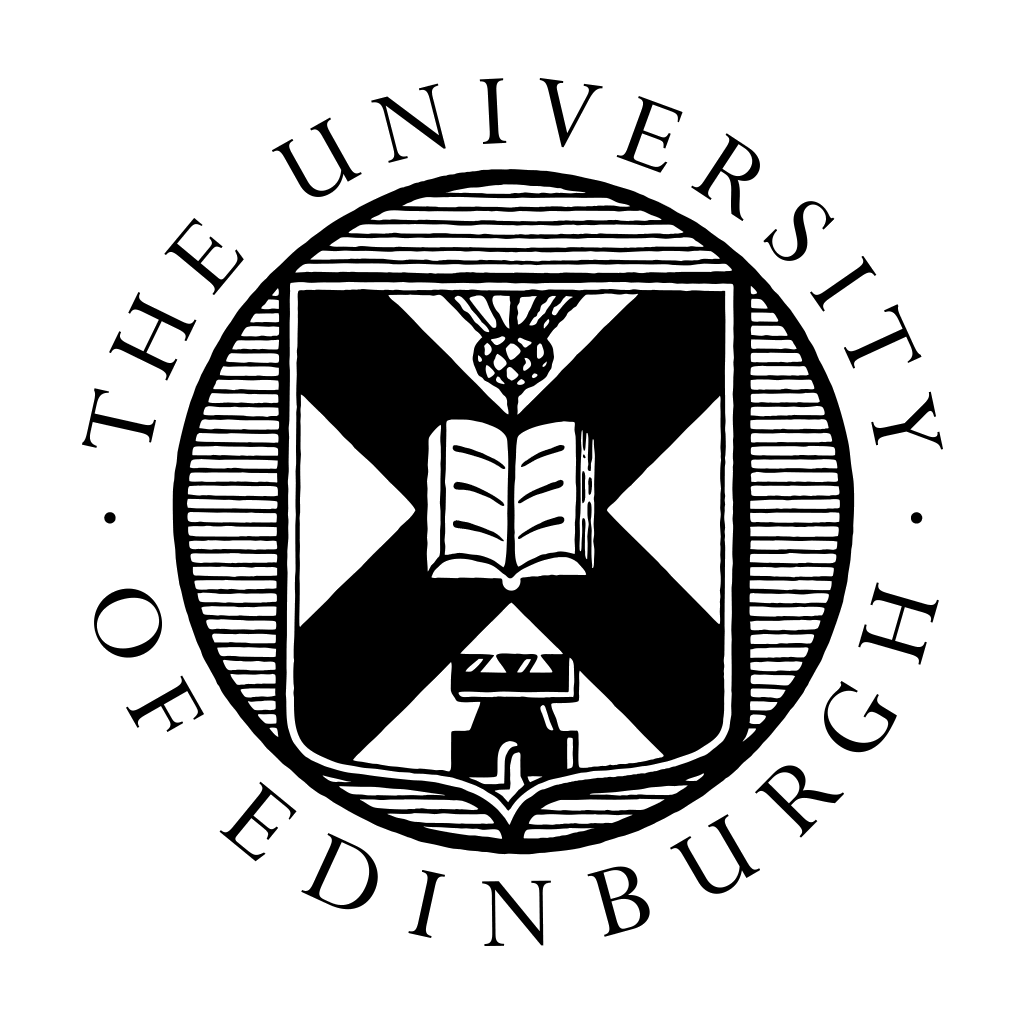 Library Academic Support Team
Search terms for concepts
When you have a possible research question, identify:
main concepts a useful paper should address. 
synonyms for those concepts which researchers in the field may use.
Synonyms
Synonyms
(truncation opportunity)
UK / North American English
9
[Speaker Notes: When you have the concepts you know you want to read about, you can think of the words and phrases which could be used by researchers working in the area.
 
The example here of a possible research question is, “what is the experience of adolescents with a history of disruptive behaviour undergoing a course of mindfulness training?”. The main concepts in the question (experience, adolescents, disruptive behaviour, mindfulness training) have been highlighted within the question as it sits in the table. The Population here is adolescents and their “problem” is one of disruptive behaviour”. The Intervention is mindfulness and the Outcome or Context is their experience of it.
 
The four corresponding columns are headed with each concept and beneath those headings are different ways relevant research may possibly refer to each of those concepts. 
 
There are straight synonyms to identify and the green blocked arrows are pointing at those for adolescents which could include teenagers or “emerging adults” or the others listed there. Similarly for experience it could be that attitudes or perspectives or a number of other terms may be used in reports of relevant research. You want to find such papers, no matter what language the authors have used.
 
The blue dotted arrows are pointing at words which have different spellings in UK and in North American English. Many of the search interfaces for academic literature databases will search for exactly what you enter. Therefore, use both British and North American spellings for words like behaviour which could end in O.U.R. or O.R. The word programme could end with a single M or with M.M.E. Similarly, zs for s, in e.g. organisation and single L's for double Ls in counselling for example.
 
The brown rectangles highlight opportunities for truncation which is useful for words with different endings when you do not mind which of those you find.]
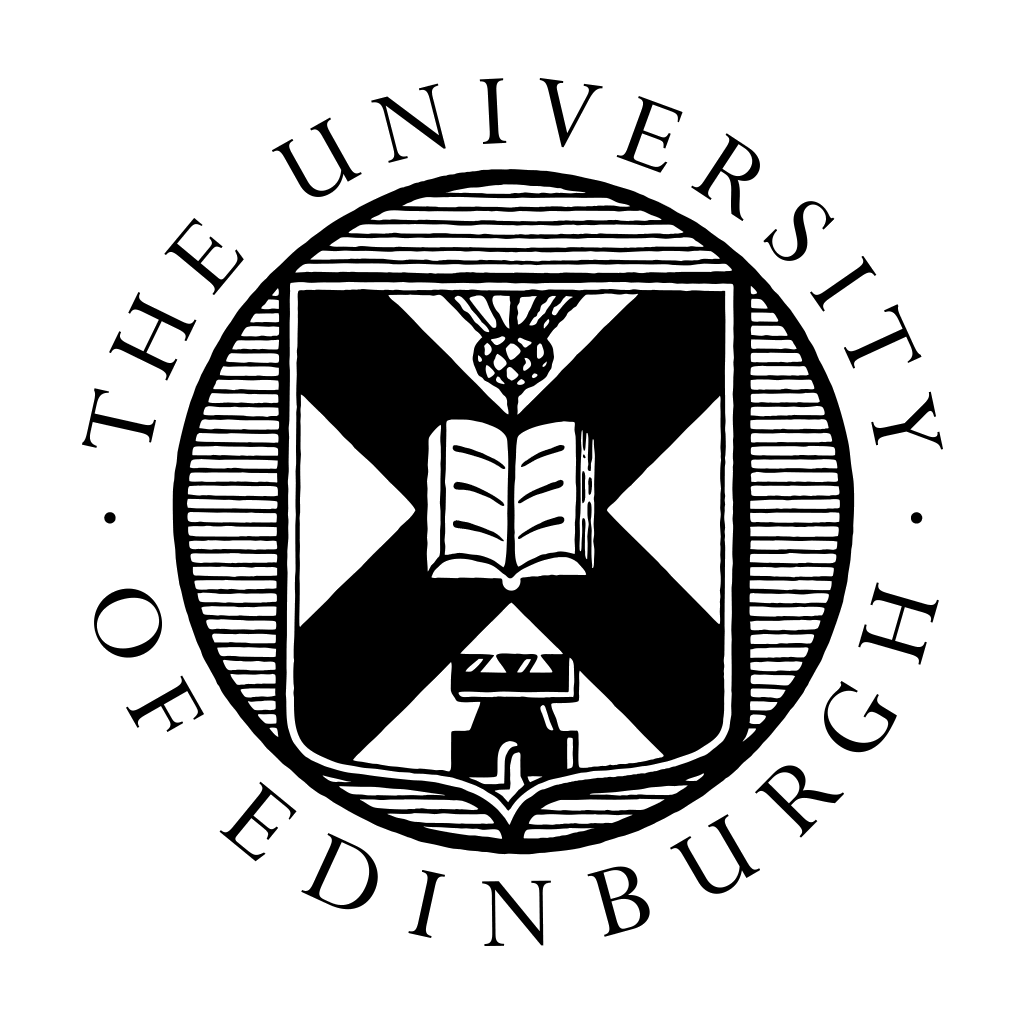 Library Academic Support Team
Truncation
A symbol which stands in for letters – often the asterisk *

adolescen* - returns: adolescent, adolescents, adolescence…
mindful* - returns: mindful, mindfully, mindfulness…
Phrase marks
If it is important a phrase is found - enclose in "double quotes". 
Words have to be together and in that order. Truncation is possible.

"emerging adult*" – returns: emerging adult, emerging adults, emerging adulthood…
Most search interfaces will assume multiple words should be combined with AND 
- all words will appear but they could be separated and not in the order given.
10
[Speaker Notes: Truncation
 
There is a symbol that many search interfaces will accept to stand in for those variable letters which is commonly the asterisk, *. Used with adolescents and replacing the ts at the end would let you find adolescent as well as adolescents and also the state of adolescence. Similarly replacing the ness at the end of mindfulness with a truncation symbol returns results which the word mindfulness but also mindful or mindfully. Instead of remembering to put in all those different synonyms, you can use a truncation symbol to catch all of them at once. 
 
 
Phrase marks
 
You may have spotted that the phrases in the table had “double quotes” around them. This helps to ensure the records returned have the words entered in the order you have put them and altogether. It is also often possible to truncate the words within a phrase. Therefore instead of looking for the phrase “emerging adults”, you could also find “emerging adult” or “emerging adulthood” with a single search term by taking the word adult back to where it stops changing and replacing those letters with the asterisk: “emerging adult*” 
 
Without the double quotes, many search interfaces will assume that you want both words but not necessarily together, Which is to say combined with an "and".

As it says at the bottom of the slide, some or many search interfaces will assume an AND when multiple search are used. The results returned will have all of the words but not necessarily together in the order you put them.]
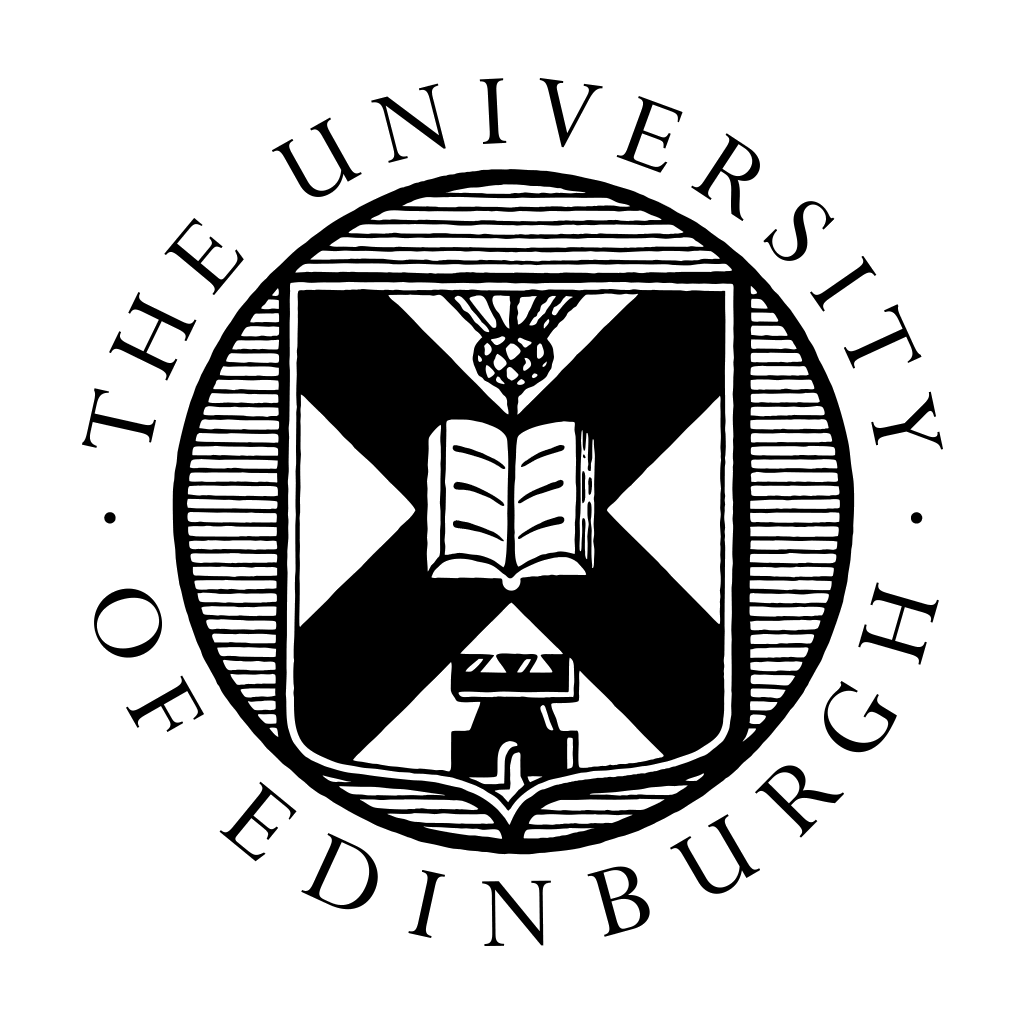 Library Academic Support Team
Boolean operators: AND, OR
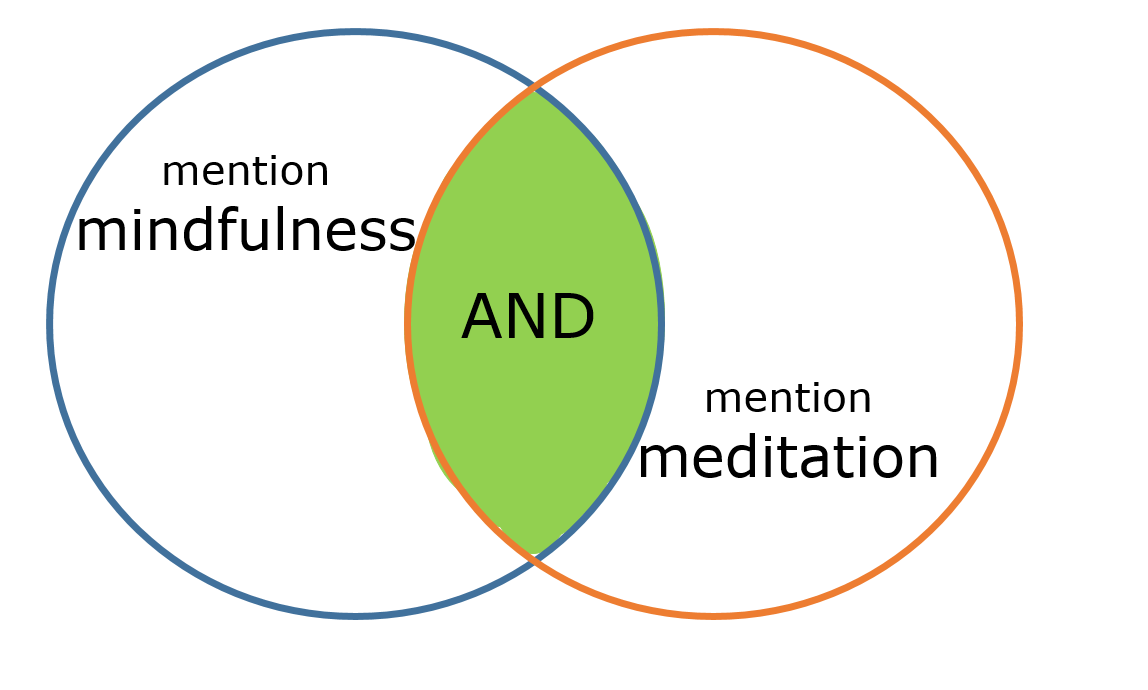 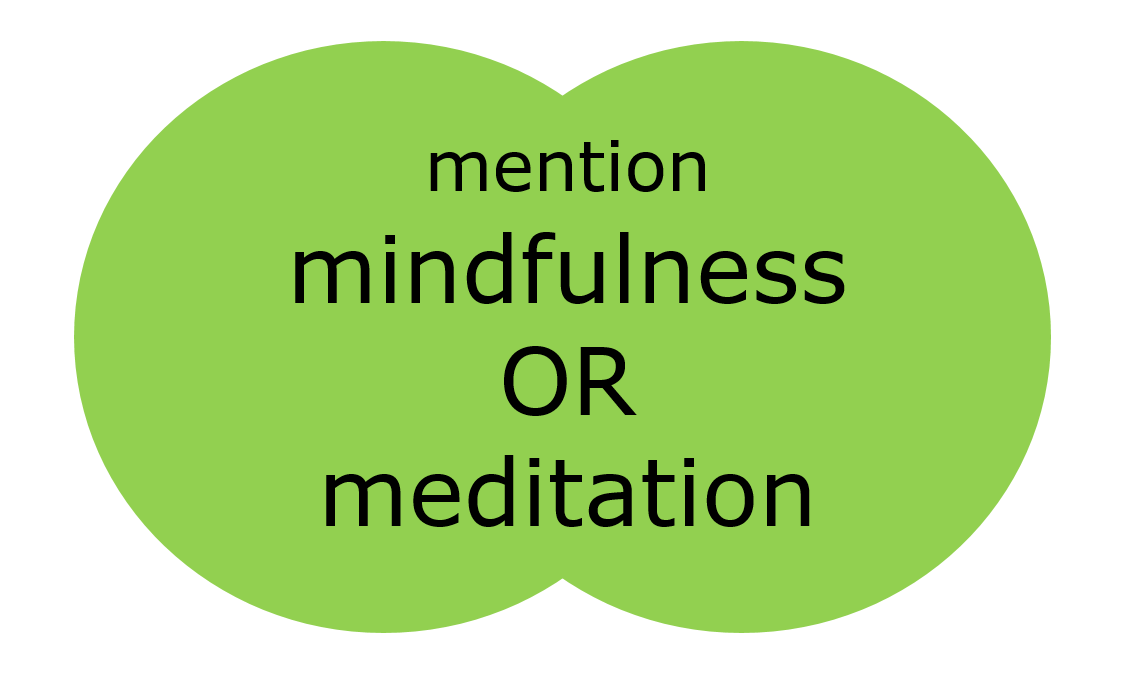 Synonyms combined

- Higher number of results
Concepts combined

- Smaller number of results
11
[Speaker Notes: The main ways you may want to get to relevant papers is by synonyms and by concepts. The commands to use for this in many search interfaces, are called "boolen operators" with the mains ones being "AND" and "OR". 
 
To combine your synonyms, use OR as that indicates that any of the terms are of interest. 
To combine concepts, use AND as it indicates you want each of the search terms to appear in a result.
 
Hence if you do not care whether you read about mindfulness or meditation (each are equally interesting to you) the search to do would be mindfulness or meditation. Use of OR returns more results.
 
If what you want are only studies with mention of both mindfulness and meditation then use AND as shown and get a smaller number of results but which mention both. 

So OR for synonyms, AND for concepts. OR will bring you more results. AND will bring you a smaller number of results.]
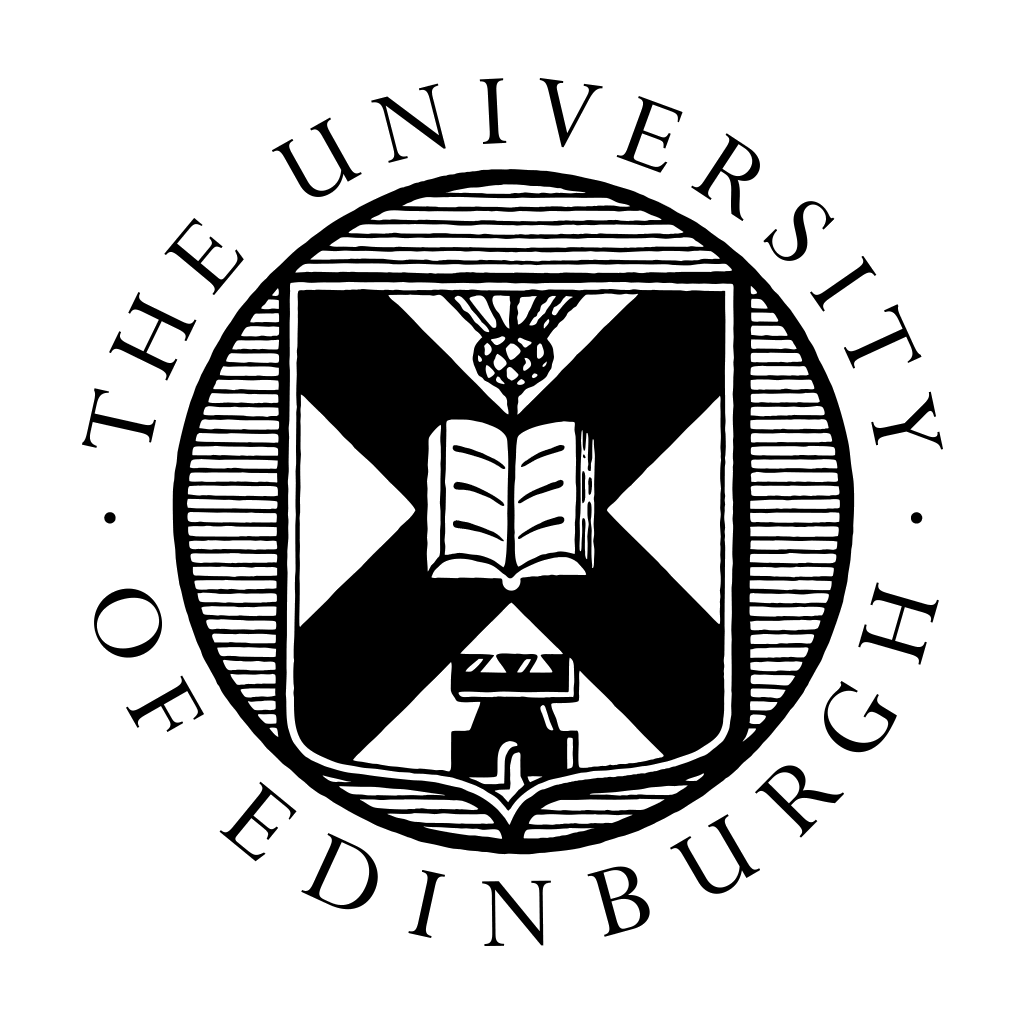 Library Academic Support Team
Search terms for concepts
Have some approaches to fall back on if your first thoughts do not return what you need…
Acceptable alternatives
Antonyms
Consider specifics
12
[Speaker Notes: The meditation search term used as an example in the previous slide comes up because sometimes it is helpful to have alternatives to fall back on should your first research question topic not quite work out. Perhaps, when you tried searching for relevant papers based on your what you wanted to read about, there were too few results or the focus of the research found was not quite what you wanted. 
 
It can be helpful to have ways of broadening out, or slightly amending, your research question whilst still keeping it relevant. Hence the possible addition of meditation to acceptable interventions, if there is not enough on mindfulness.
 
It is also useful to think about more specific forms or types of your different concepts when appropriate. This means that for something like disruptive behaviour, it can be useful to have considered specific kinds of behaviour that could be classed as disruptive and which researchers may investigate in themselves, giving no mention to “disruptive behaviour”. Aggression and violence are the examples given here. 
 
From the experiences column, I would highlight the inclusion of “dissatisfaction”. It is there because someone interested in expressions of satisfaction may be just as interested in expressions of dissatisfaction. If something you are interested in has an opposite and you reckon you could use reports on it, considering adding the relevant terms to your possible synonyms.
 
You may not come up with all the acceptable alternatives to your concepts or possible tweaks to your research question, before you try finding relevant literature and so you may want to revisit and refine your initial thinking as you go.

However, having a think about possible alternatives before you start searching, can be useful work to fall back on if your initial searches are not bringing back what you hoped.]
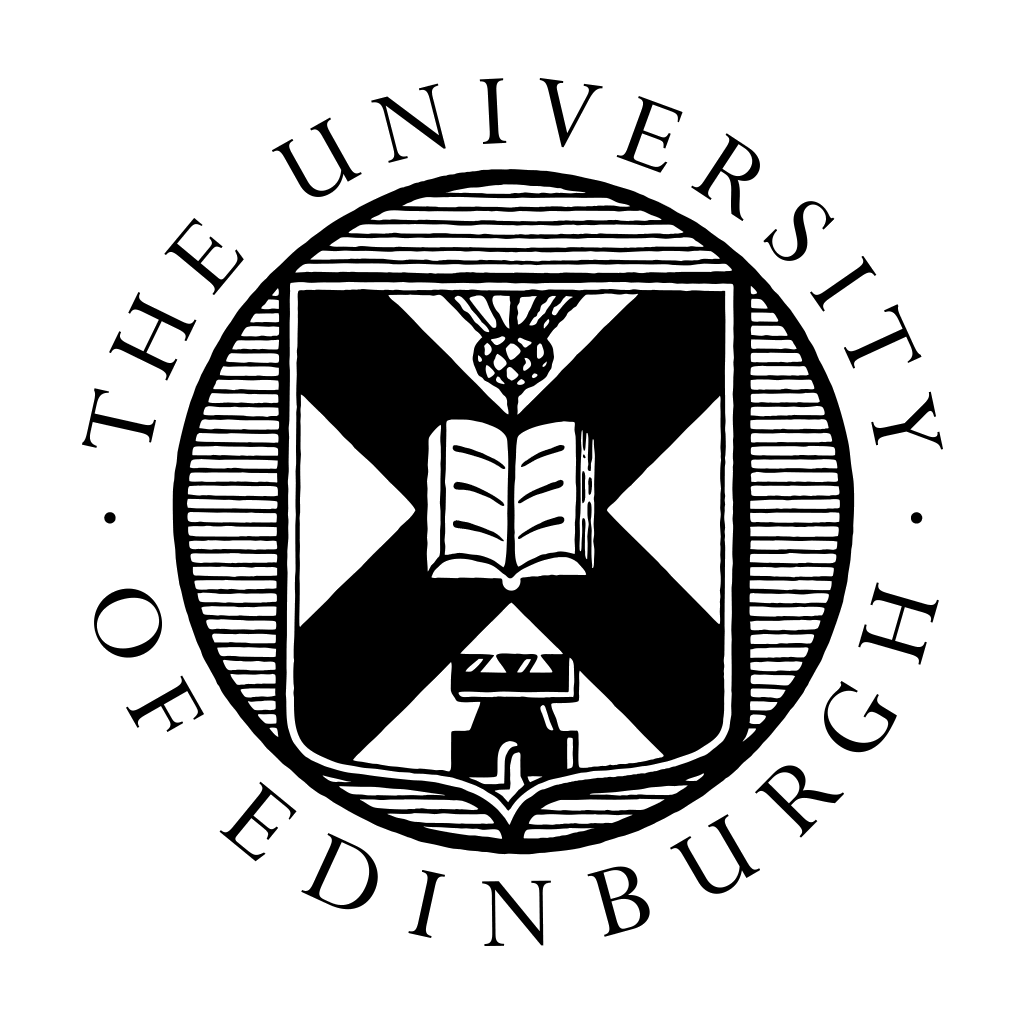 Library Academic Support Team
DiscoverEd – Advanced Search
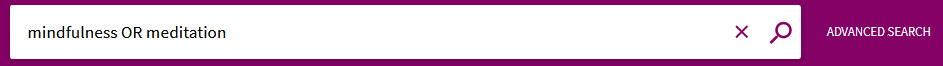 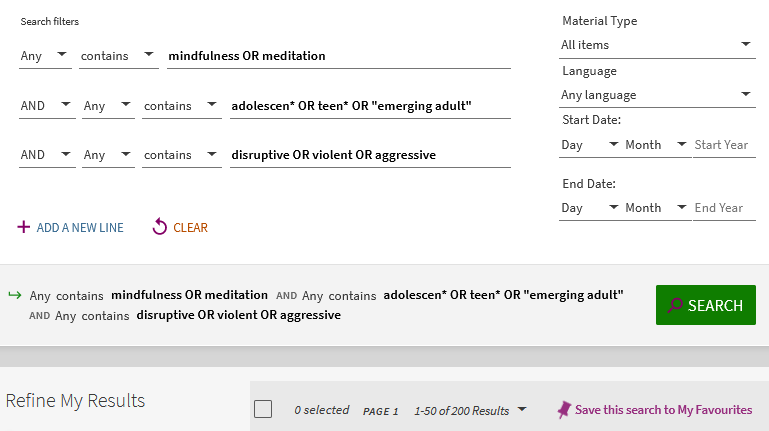 For some pieces of work, it may be effective & acceptable to look for your concepts to be in the title (of an article etc)…
13
[Speaker Notes: Doing this for the same search as shown before gets us down to only 10 results but if what you need is something to read on a topic to get you started, this type of search can be a sensible approach. 
 
For an in-depth literature, or systematic style review, search you will probably be expected to have used subject-specific "abstracting and indexing databases" (variously called "academic literature databases" or "bibliographic databases").  There will be more about these tools in “Searching and reviewing the literature 2: Academic literature databases”]
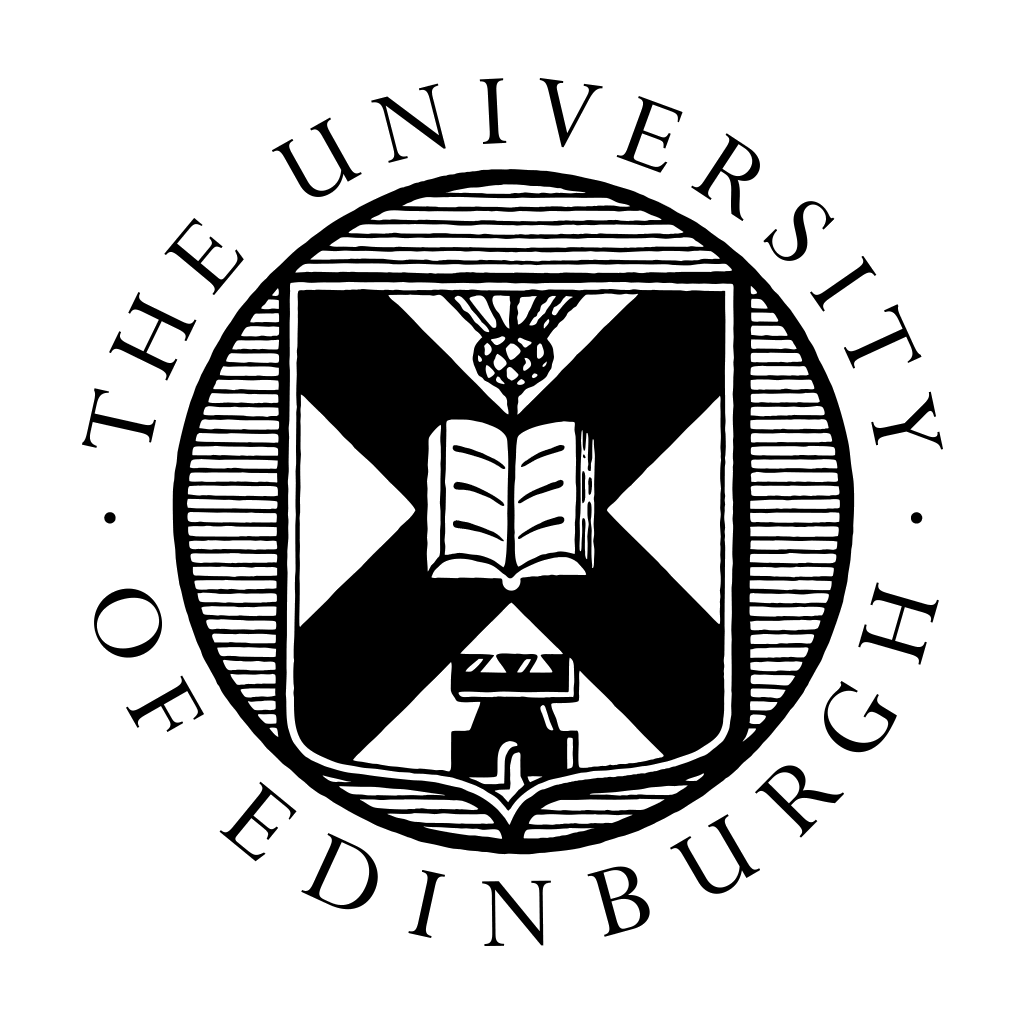 Library Academic Support Team
…Title only search
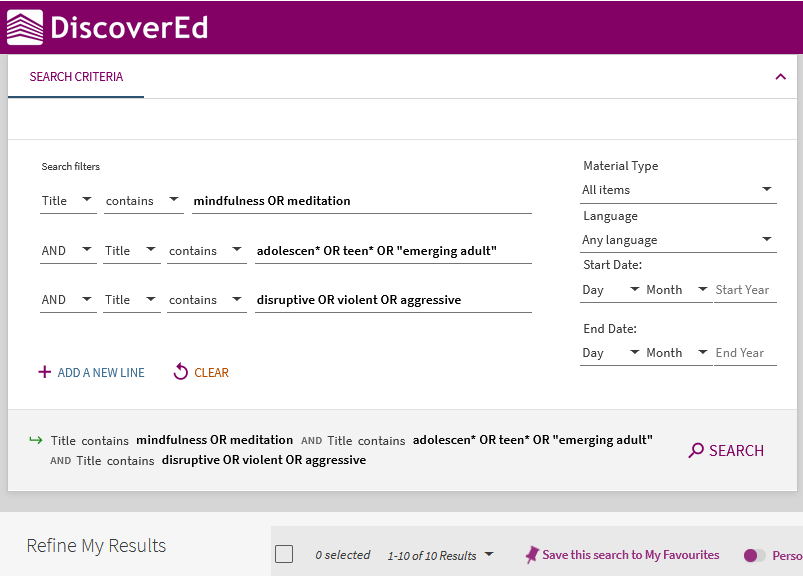 Use an abstracting & indexing database for a more thorough search of the literature. 

These databases have some useful search functions too…
14
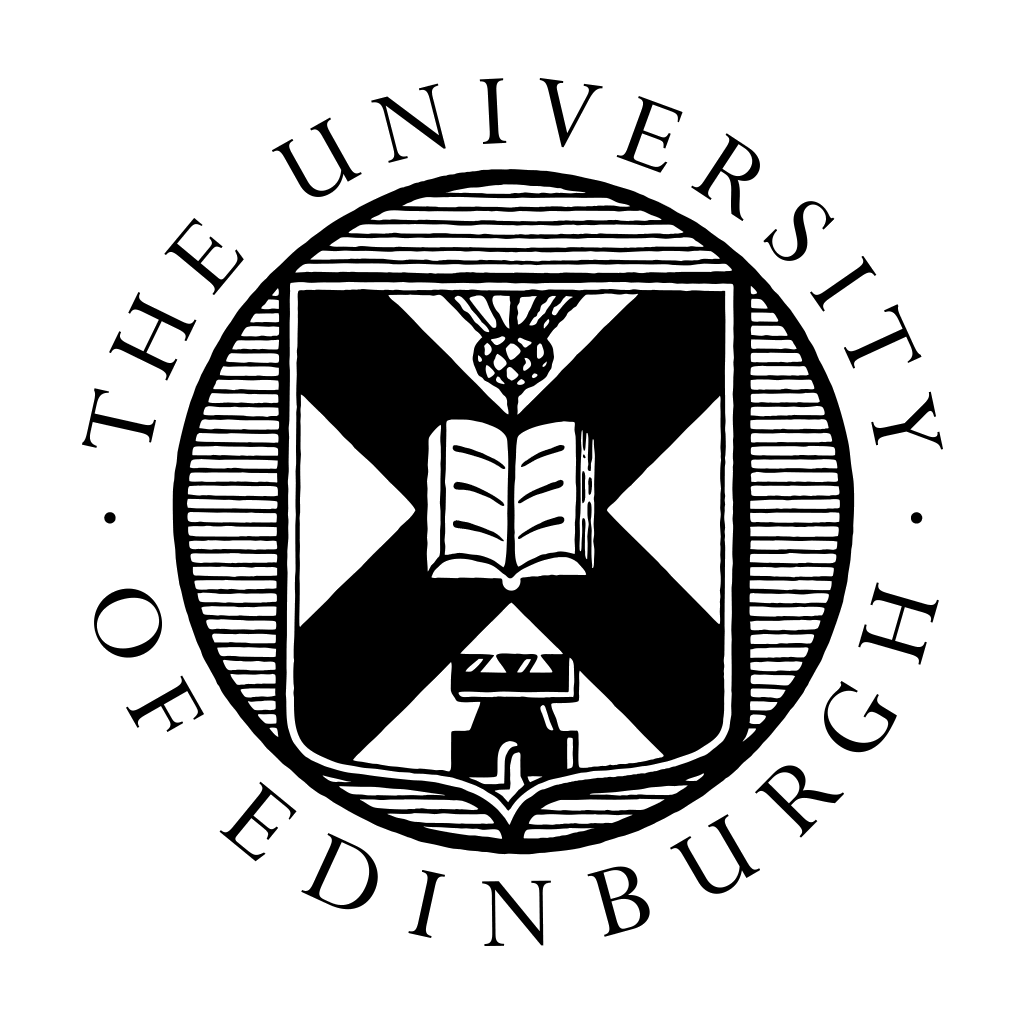 Library Academic Support Team
Help
Please get in touch to 
ask about any library-related problems or questions or to 
arrange to meet for help with finding academic literature.
Rowena Stewart
rowena.stewart@ed.ac.uk 
(she/her)Academic Support Librarian

Library’s Nursing guide:
www.ed.ac.uk/is/subject-guides-nursing
15
[Speaker Notes: …but to end this recording are a link to the Library’s Nursing guide [ www.ed.ac.uk/is/subject-guides-nursing ] where you will also find my contact details if you have any library-, or search-, related problems or questions. Thank you.]